Asthma & COPD
Asthma is a chronic inflammatory disorder of the airways in which many cells and cellular elements play a role, in particular, mast cells, eosinophils, T lymphocytes, macrophages, neutrophils, and epithelial cells.
The two main causes of asthma symptoms are airway hyper-responsiveness and bronchoconstriction.
Types of asthma
Extrinsic asthma  due to an external antigen
 more easy to avoid the attack by avoiding the causative agent  more dominant in children.
Intrinsic asthma the inducing agent is not know more dominant in adults
Diagnosis

90% of cases are dignosed through the clinical manifestations(signs and symptoms). 
To confirm the diagnosis pulmonary function test can also be done by using the spirometer
TLC=6L, FVC=5L, FEV=4L, FEV/FVC=4/5= 80% normal
FEV/FVC > 80%  restrictive lung disease
FEV/FVC < 80%  obstructive lung disease
symptoms
The patient usually presents with complaints of dyspnea, cough, shortness of breath, and chest tightness, tachypnea and wheezy chest.
 Because of their inability to breathe, patients are generally anxious and may be agitated. In severe acute asthma, patients may be unable to communicate in complete sentences.
Mental status changes may indicate impending respiratory failure.
The goals of treatment for chronic asthma are to:
prevent chronic and troublesome symptoms;
 Maintain normal or near normal pulmonary function; 
Maintain normal activity levels, including exercise and other physical activities; 
prevent recurrent exacerbations of asthma
minimize the need for emergency department visits or hospitalizations;
provide optimal pharmacotherapy with minimal or no adverse effects;
Treatment
As asthma involves inflammation and bronchoconstriction, treatment should be directed towards reducing inflammation and increasing bronchodilation.
Anti-inflammatory (steroids, mast cell stabilizers, anti-lukotriens, monoclonal antibodies ).
Bronchodilators ( B2 agonists, anticholinergic, methyl xanthine derivatives)
Reliever medication
1. Short-acting β-adrenoceptor agonist bronchodilators (SABA) 
are the mainstay of asthma management. Salbutamol and terbutaline are selective β2-agonists and have few β1-mediated side effects.
T  tremor 
T  tachycardia
T  tolerance
H  hypokalemia
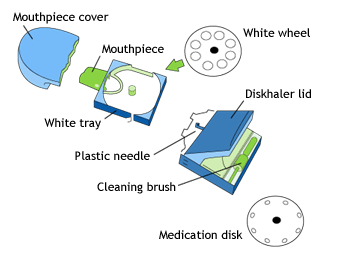 Inhaled anticholinergic agents.
Ipratropium bromide
 These block muscarinic (M1, M2, M3) receptors in bronchial smooth muscle but are generally of little additional value in asthma management.
Long acting β-adrenoreceptor agonist bronchodilators (salmeterol, formoterol). 
Oral bronchodilators ; theophylline
Prophylactic treatments
Anti-inflammatory agents:
inhaled corticosteroid beclomethasone, fluticasone inhalers.
Leukotriene receptor antagonists  montilukast, zafirlukast 
LOX inhibitor  zileuton
Anti-IgE monoclonal antibodies omalizumab. 
Oral corticosteroids  prednisolone, dexamethasone, betamethasone
Acute severe asthma
The management of acute asthma depends on the severity of the attack and its response to treatment
1- Oxygen is administered to achieve an oxygen saturation of 92% or more. 
2- A β2-agonist, nebulisers are used because they permit a high dose (10–20 times the dose of a MDI) and they require no coordination.
3-Corticosteroids, oral prednisolone (40–50 mg daily, for 5 days). IV hydrocortisone (100 mg) should only be required if the patient cannot take oral medication
4- nebulised salbutamol 5 mg with ipratropium bromide.
5- Intravenous aminophylline
6- Intravenous magnesium sulphate, infusion, has been shown to help in some patients who have not had a good response to initial treatment.
COPD
Chronic obstructive pulmonary disease (COPD) is a type of obstructive lung disease characterized by long-term breathing problems and poor airflow. The main symptoms include shortness of breath and cough with sputum production. COPD is a progressive disease, meaning it typically worsens over time
Cigarette smoking is the leading cause of COPD. Most people who have COPD smoke or used to smoke. However, up to 25 percent of people with COPD never smoked. Long-term exposure to other lung irritants—such as air pollution, chemical fumes, or dusts—also may contribute to COPD.